Plantenfysiologie 20-03-2014
Vandaag
Terugblik
Fotosynthese
Lesbrief 6
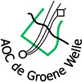 M. Ruhé
1. Vandaag
Theorie
Praktijk
Boomteelt: Excursie
Glasteelt: Kas
2. Terugblik
20 °C
AF=12gr.
Luchtvochtigheid
Microklimaat
Beïnvloeden
Dampspanning
25 °C
AF=16gr.
[Speaker Notes: Verschillenen in luchtvochtigheid geven verschillen in dampspanning. Dit verschil heet het dampspanningsdeficiet

VOORBEELD: uitademen lucht, hogere temperatuur, meer vocht, zorgt voor dampspanning]
3. Fotosynthese
CO2
Dosering
Productie
CAM
3. CO2
Waarom CO2 doseren?
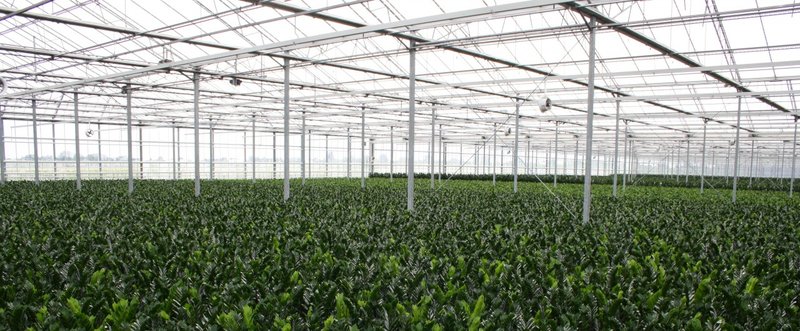 [Speaker Notes: Verbruik CO2]
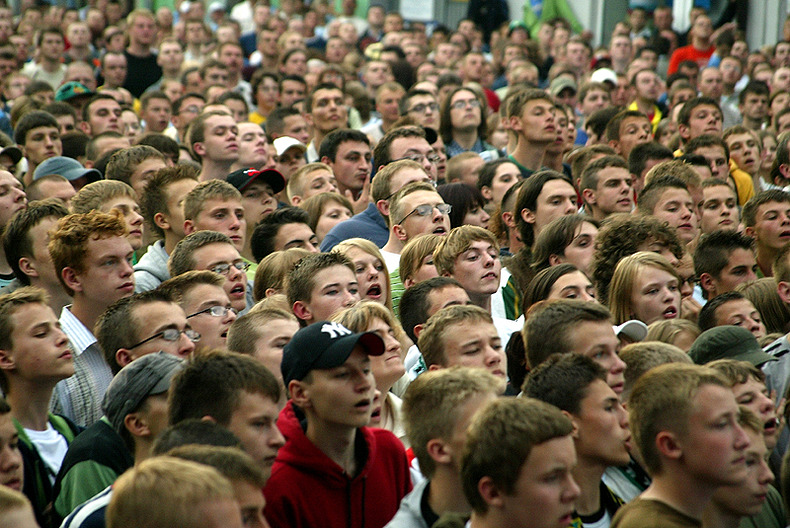 [Speaker Notes: Verbruik O]
3. CO2 – Dosering
Doseren wanneer de plant het actiefst is
Break-even
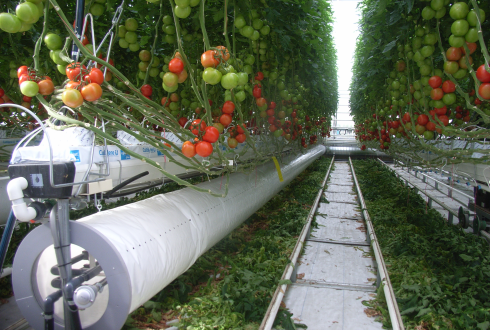 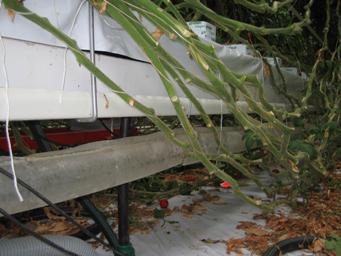 [Speaker Notes: Doseren wanneer de plant het actiefst is: is vaak ook het moment dat het warmer word in de kas, en de lucht ramen open moeten, dit kan dus botsen.

Break-even: punt waar waar het doseren van extra CO2 niet meer tot extra opbrengsten lijd, (veel te hoge dosering kan zelfs schadelijk worden)]
3. CO2 - Productie
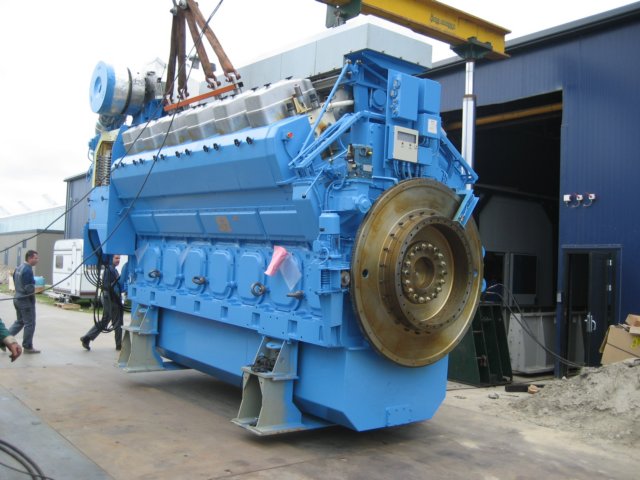 WKK 
CO2 > Rookgasreiniger
Elektriciteit> Dynamo
Warmte > Warmtewisselaar
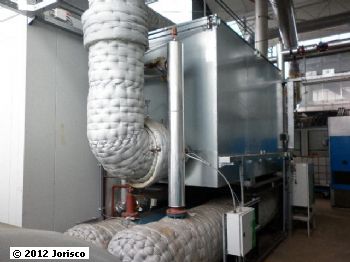 [Speaker Notes: Rookgas reiniger: Zowel warmte uit de uitlaatgassen als CO2 (geconcentreert)]
3. CO2 - Productie
Energie productie andere bedrijven > CO2 uitgestoten
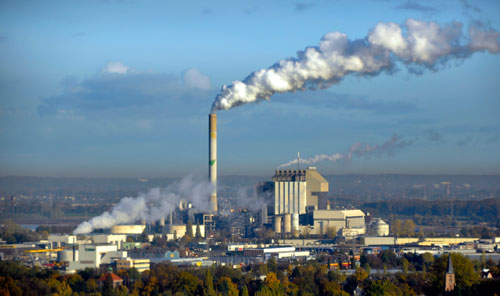 [Speaker Notes: Kan ook CO2 inkopen

Uitstoot, krijg je van die wolkenmachines]
3. CO2 - CAM
CAM: Crassulacean acid metabolism
Overdag huidmondjes gesloten om water te besparen, ´s nachts CO2 opgenomen en opgeslagen voor fotosynthese
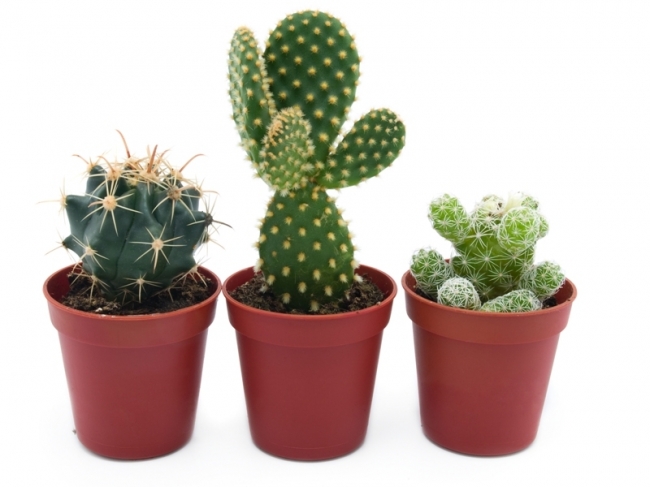 [Speaker Notes: CAM-plant (Crassulacean acid metabolism): Een speciale manier van het opnemen van CO2 wat voor komt bij planten die zich hebben moeten aanpassen aan erg dorre omstandigheden (water te korten)
	OVERDAG de huidmondjes dicht houden om verdamping te voorkomen. S nachts nemen ze dan CO2 op, word opgeslagen en overdag gebruikt voor fotosynthese (wanneer de zon er dus is)
Planten kunnen dit systeem volledige gebruiken, of gedeeltelijk (gedeeltelijk als in, afhankelijk van de omstandigheden)]
4. Opdrachten
Kennisarrangement: MBO: Plantenteelt
Nieuw > meer > Kennisarrangement Kooldioxide